IZLET U ISTRU
Ivana Budimir
Aleja glagoljaša
Nalazi se duž ceste koja vodi od mjestašca Roča do najmanjeg grada na svijetu, Huma. 
Mjesto Roč je od 13. stoljeća bio snažno središte glagoljaške pismenosti i književnosti. 
Ukupna duljina aleje je sedam kilometara
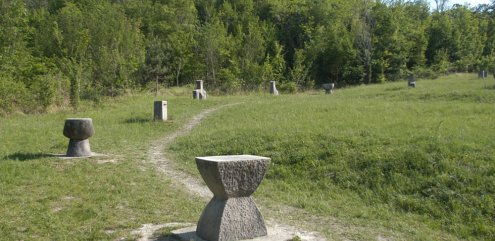 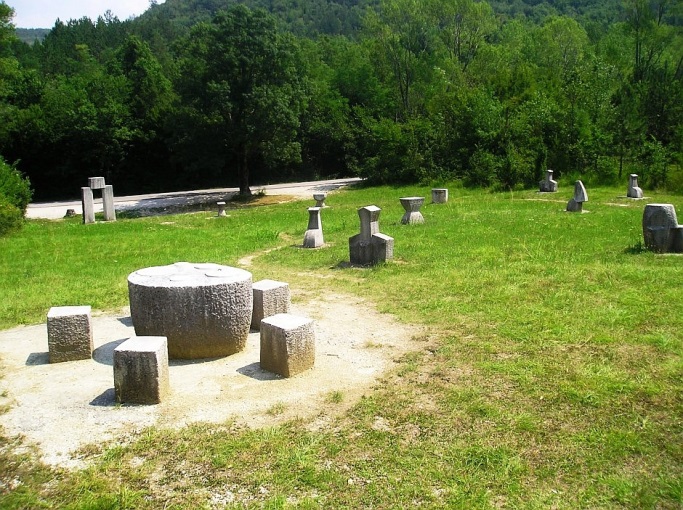 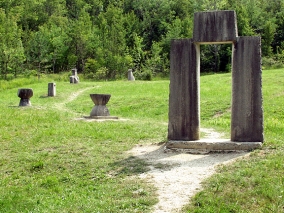 Stol Ćirila i Metoda
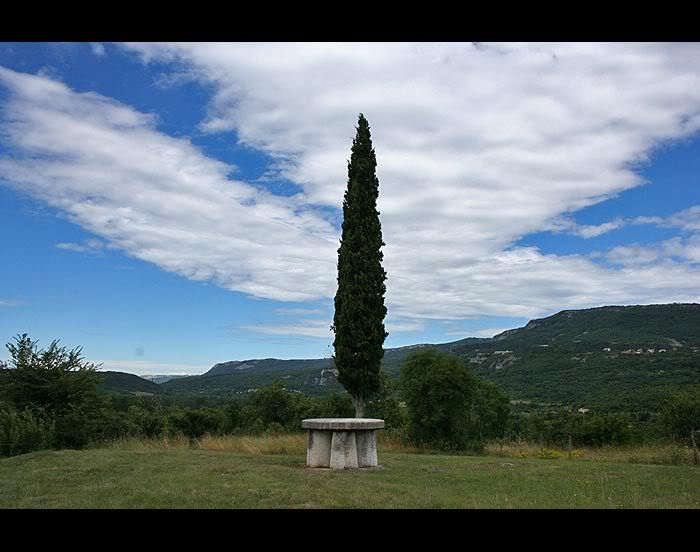 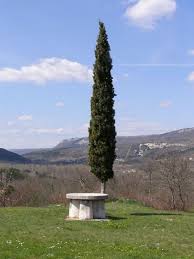 Motovun
Motovun (talijanski: Montona) općina je u Hrvatskoj, u Istarskoj županiji. 
Najbolje je sačuvana srednjovjekovnaistarska utvrda, koja se razvila na vrhu strmog brežuljka. 
U prapovijesnim vremenima, ilirska i keltska plemena gradila su svoje utvrde na mjestu današnjeg Motovuna. 
Ime mu je također keltskog porijekla, a nastalo je od riječi Montona, što znači grad u gor.
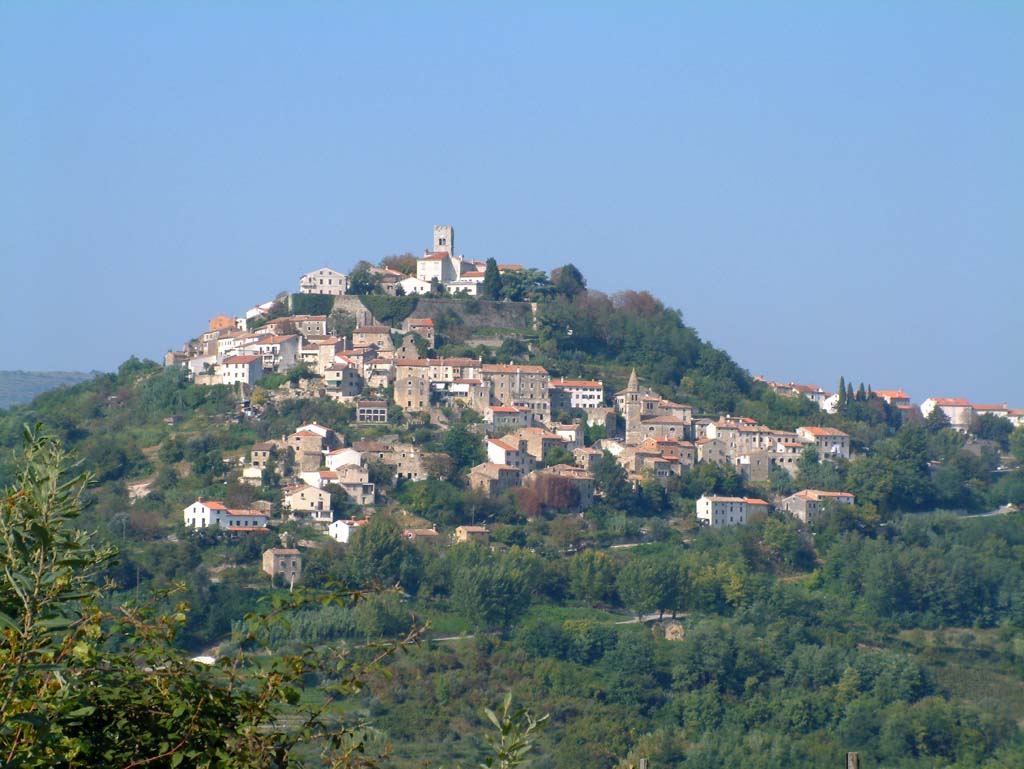 Beram
Beram je naselje u Republici Hrvatskoj, u sastavu Grada Pazina, Istarska županija.
U blizini se nalazi poznata jednobrodna grobljanska crkva sv. Marije na Škrilinah koja je podignuta u 13. stoljeću.
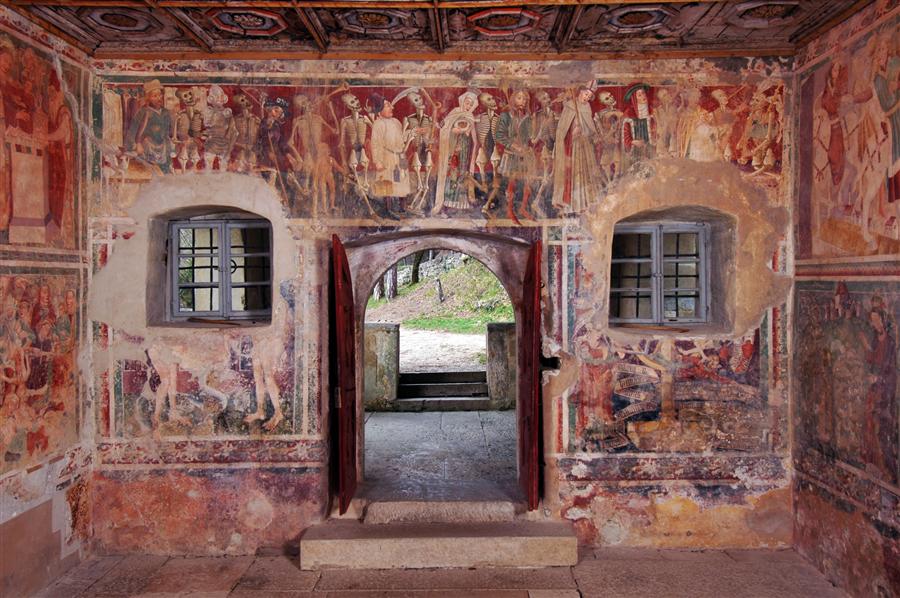 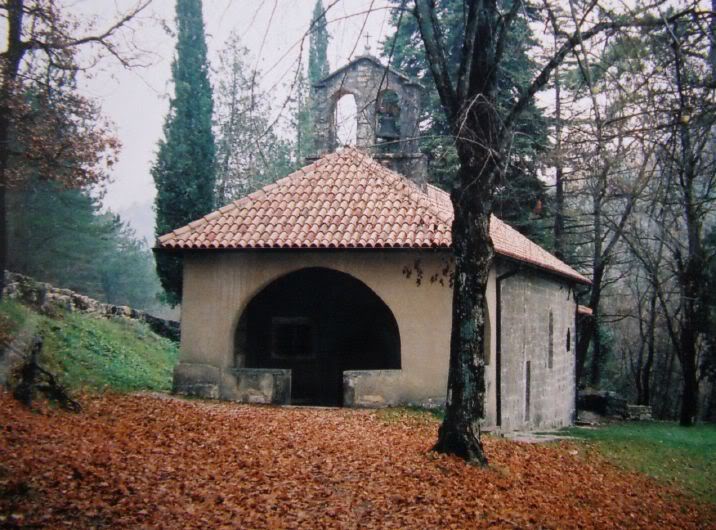 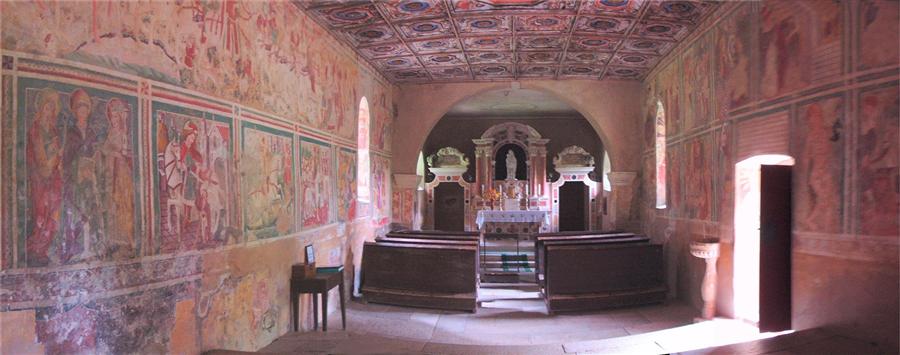 OVO MI JE BIO NAJBOLJI IZLET NA SVJETU I ZATO BIH JOŠ BAREM JEDANPUT HTIJELA POSJETITI ISTRU
kraj